يصنف 4 أشكال هندسية
23 August 2020
2
فيديو توضيحي للأشكال
انشودة الأشكال
https://www.youtube.com/watch?v=owsCIXCvIko
https://youtu.be/xmWOuyTxb60
23 August 2020
3
https://www.youtube.com/watch?v=i2qNSLHm2F0
23 August 2020
4
أوراق عمل
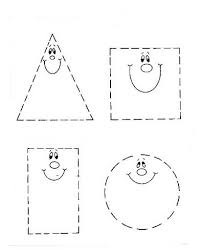 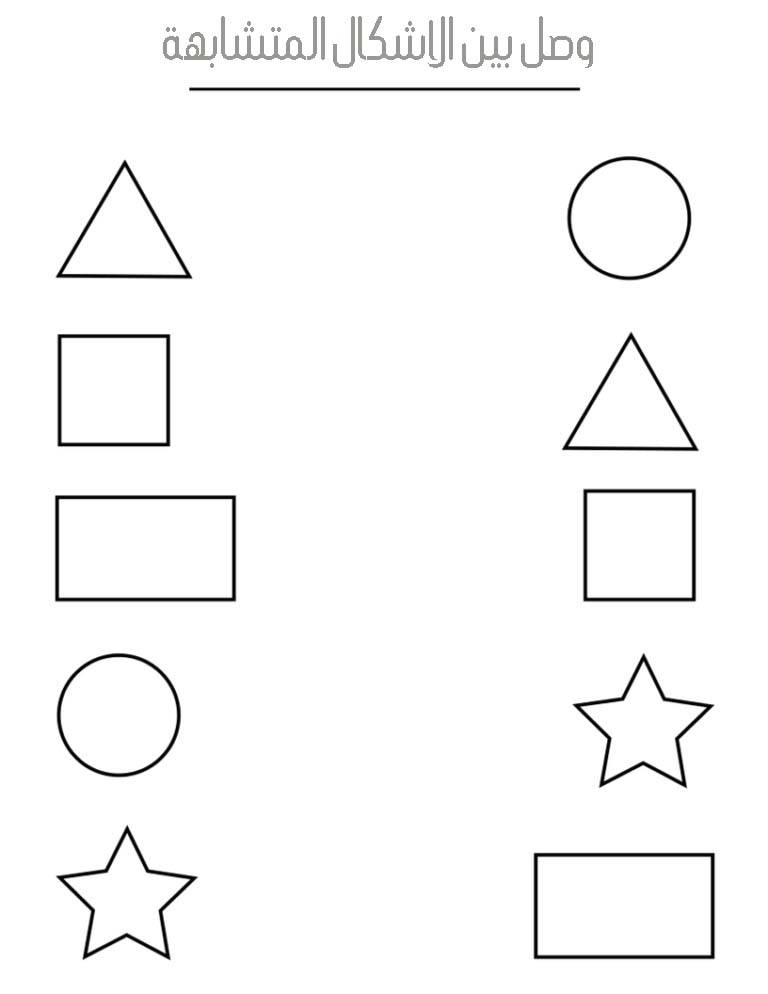 أنا امرر القلم لأكون الشكل
أكمل الرسم بوضع الشكل المناسب
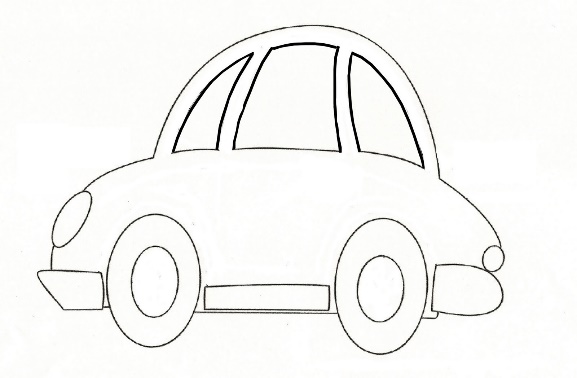 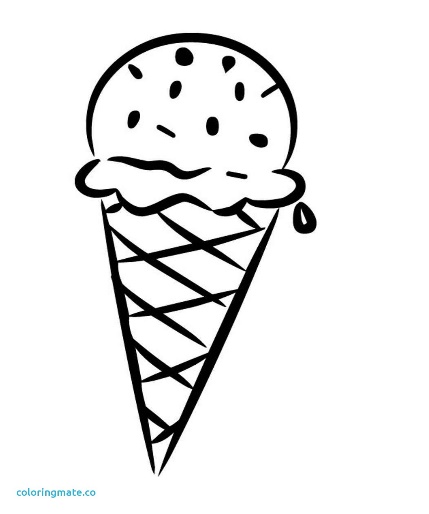 5